Лексико-семантическая группа прилагательных запаха в лирике С.Есенина
Ненахова Наталья Александровна,
учитель русского языка и литературы,
МБОУ «СОШ №27»,
г. Балаково Саратовской обл.
[Speaker Notes: Материал работы частично можно использовать на уроках русского языка и литературы или в полном объёме на занятиях-спецкурсах по предмету (например, на занятиях спецкурса «Русское слово»).]
Основные понятия темы
Что такое морфология?
Что такое имя прилагательное?
Какие морфологические признаки прилагательного вы знаете?
От слов какой части речи зависит прилагательное? Приведите примеры таких словосочетаний.
Основные понятия темы
Что такое лексика?
Назовите лексическое значение прилагательного приятный.
Какое ЛЗ называется первичным, а какое вторичным? 
Что поможет в этом разобраться?
Основные понятия темы
Лексико-семантическая группа – это большая по объёму своих членов организация слов, которая объединена общим смысловым компонентом (например, прилагательные, обозначающие запах).
Приведите примеры таких прилагательных.
Основные понятия темы
Се́ма — дифференциальный семантический признак, компонент значения, который выявляется при сопоставлении значений разных слов.
Например, у слов душистый, благоуханный, ароматный общая сема «приятный».
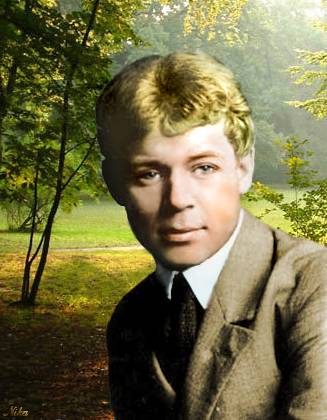 Сергей Есенин
3 октября 1895 г –
                  28 декабря 1925 г
Гой ты, Русь, моя родная,
Хаты — в ризах образа…
Не видать конца и края— 
Только синь сосет глаза.
Что вы знаете о творчестве Сергея Есенина?
Назовите основные темы его стихотворений.
Почему поэта называют «настоящим сыном русского народа»?
Какой отклик в вашей душе вызывают поэтические строки С.Есенина?
По мнению Н.А.Николиной, лексика, относящаяся к сфере запахов, очень бедна. В ЛСГ прилагательных, обозначающих запах, выделяются следующие подгруппы: оценочные прилагательные (качественные); прилагательные с семой יִисточник запахаיִ (относительные).
Практический материал
Рассмотрим оценочные прилагательные

Туча кружево в роще связала,
	Закурился пахучий туман.	
	Еду грязной дорогой с вокзала
	Вдалеке от родимых полян.
Практический материал
Назовите оценочное прилагательное.
Найдите в словаре ЛЗ этого слова.
Найдите ЛЗ слова туман.
Значит пахучим был воздух (запах рощи, природы).
Какую оценочную сему можно выделить в ЛЗ слова пахучий ?
Практический материал
Есть и другой пример с прилагательным пахучий:

О красном вечере задумалась дорога,
	Кусты рябин туманней глубины,
	Изба-старуха челюстью порога
	Жуёт пахучий мякиш тишины.
Проанализируйте самостоятельно.
Практический материал
Ах, как много на свете кашек,
	Нам с тобой их не счесть никогда.
	Сердцу снится душистый горошек
	И звенит голубая звезда.
Что можно сказать о прилагательном душистый?
Душистый горошек – название растения («запаховая» семантика ослабевает).
Практический материал
Сравните с другим примером:
Черёмуха душистая
	С весною расцвела
	И ветки золотистые,
	Что кудри завила.
				Кругом роса медвяная
				Сползает по коре,
				Под нею зелень пряная
				Сияет в серебре.
Практический материал
Черёмуха душистая,
	Развесившись, стоит…
Что теперь можно сказать о прилагательном душистая?
Обратите внимание на слово развесившись.
Что скажем о словах медвяная и пряная?
Практический материал
У читателя возникает ощущение гармонии запахов: душистой (чуть терпкой) черёмухи, сладкой росы, пряной зелени.
Природа дышит, действует, живёт.
Согласно Н.С.Болотновой, здесь наблюдается действие закона словесной «избыточности».
Практический материал
Вот стилистический синоним слова душистый.
Говорят со мной коровы
	На кивливом языке.
	Духовитые дубровы
	Кличут ветками к реке.
Назовите синоним. Что о нём можно сказать?
Практический материал
Какое ЛЗ имеет прилагательное духовитый в строках С.Есенина?
Найдите в словаре ЛЗ слова духовитый.
Сделайте вывод.
В лирике С.Есенина прилагательные, обозначающие запах, приобретают оттенки значений и сами придают новое значение другим словам.
Практический материал
Есть в лирике Есенина и оценочное прилагательное, обозначающее запах, с семой «неприятный». Назовите его.
Сокройся, сгинь ты, племя
	Смердящих снов и дум <…>
	Довольно гнить и ноять,
	И славить взлётом гнусь –
	Уж смыла, стёрла дёготь
	Воспрянувшая Русь.
Практический материал
Охарактеризуйте прилагательное смердящий.
Сема «запах» здесь нейтрализуется. В поэтическом тексте смердящих снов и дум – метафора.
Что такое метафора?
Практический материал
Самая многочисленная подгруппа прилагательных, обозначающих запах, в лирике С.Есенина – это подгруппа слов с семой «источник запаха». И это не случайно. Источником запаха чаще всего является природа. С.Есенин обладал даром понимать душу природы, ощущал себя частью всего живого.
Практический материал
Природа в художественном тексте Есенина – не фон для лирического героя, её описание не бывает нейтральным, в пейзаже всегда выражена авторская оценка, чувство, отношение говорящего.
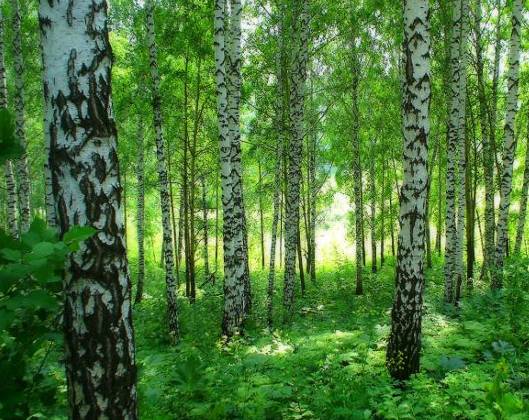 Практический материал
Примеры прилагательных с семой «источник запаха».

Домашнее задание: самостоятельно проанализируйте отрывок из стихотворения С.Есенина.
Практический материал
Сыплет черёмуха снегом,
Зелень в цвету и росе,
В поле, склоняясь к побегам,
Ходят грачи в полосе.
				Никнут шелковые травы,
				Пахнет смолистой сосной.
				Ой вы, луга и дубравы –
				Я одурманен весной.
«Моя лирика жива одной большой любовью, любовью к Родине!»                                     С.Есенин
Практический материал
Любовь С.Есенина к родному дому, деревенскому быту проявилась во многих стихотворениях. Автор совсем обычными приметами деревенской жизни, её праздников, природы передаёт настроение.
Подберите из стихотворений С.Есенина отрывки на эту тему.
Его чудесная лирика привлекала и привлекает читателей не только какой-то удивительно сердечной трепетностью и теплотой, беззащитной душевной широтой и открытостью, но и своим специфическим есенинским – душистым и многоцветным – «песенным словом».
Памятник С.А.Есенину на Ваганьковском кладбище в Москве
Спасибо за внимание!
[Speaker Notes: Эту презентацию можно продолжить, используя материалы, подобранные учащимися и отредактированные учителем.]